ETS-6: Comparing solvers in the ETS-6
Thomas Jonsson
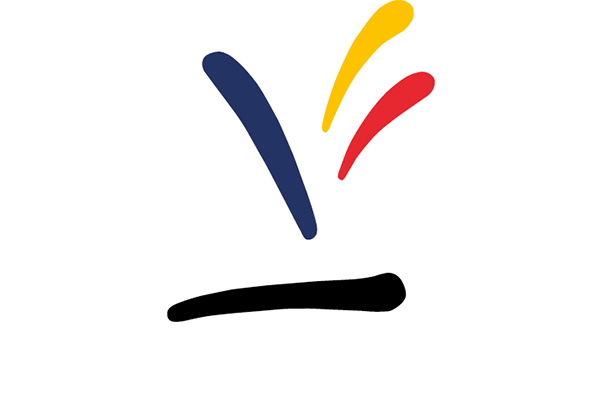 Overview
Three solvers used to solver the transport equations in the ETS-6 have been compared: 
solver4 – finite difference solver
FEM – finite element on Kolmogorov backward equation; numerical derivatives of D.
FEM2 – finite element on diffusion equation; numerical derivatives avoided
Compare JET #92436 with modified edge profiles; more smooth.
g2tjohns/jet_reference/92436/849
Times:
Simulation domain: 49.0 – 49.5 s
dt = 0.01, 0.05, 0.1
n_rho = 50, 100, 200, 400
2020-07-15
Jonsson
2
Four test cases; diffusion and convection
Test2
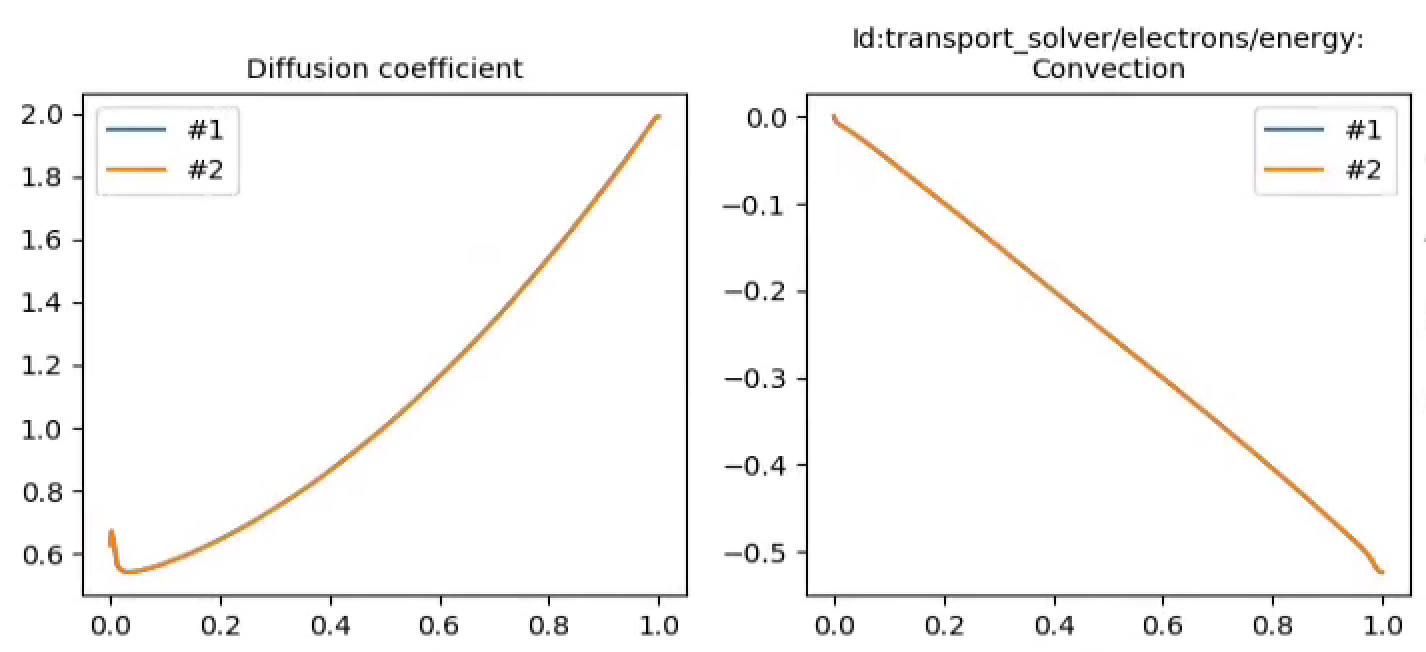 Test1
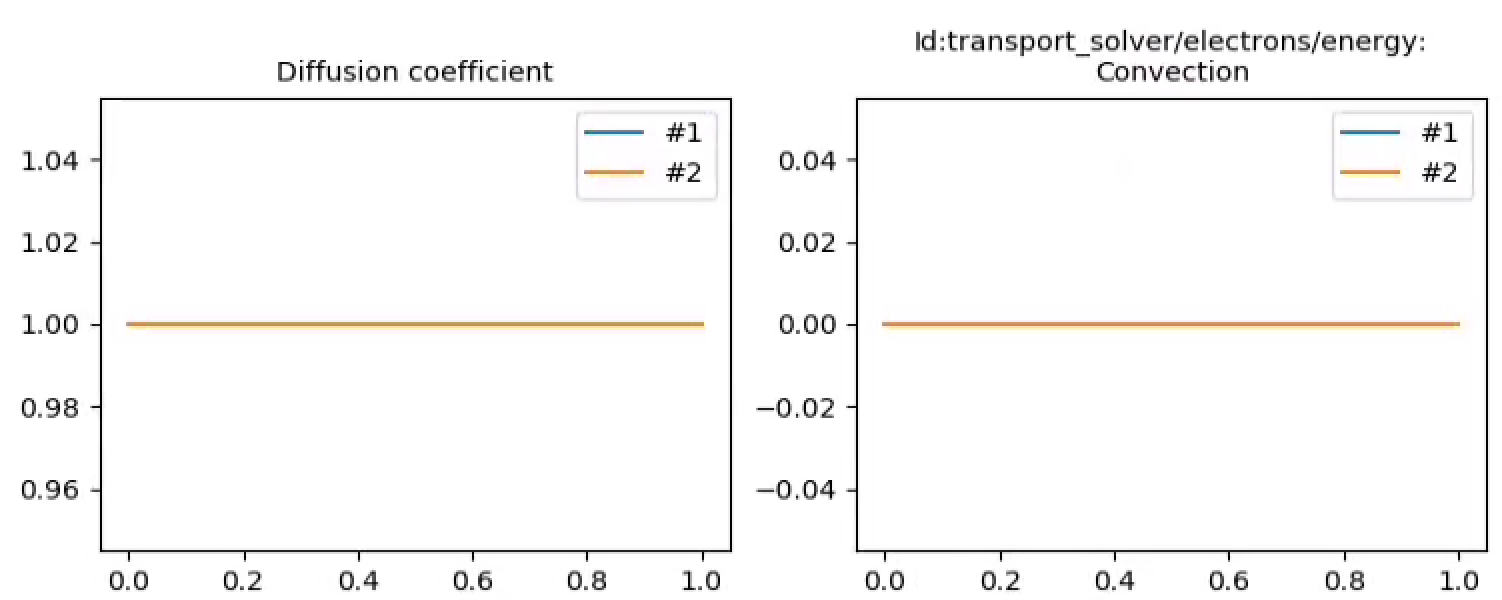 Diffusion
Convection
Diffusion
Convection
Convection
Convection
Diffusion
Test4
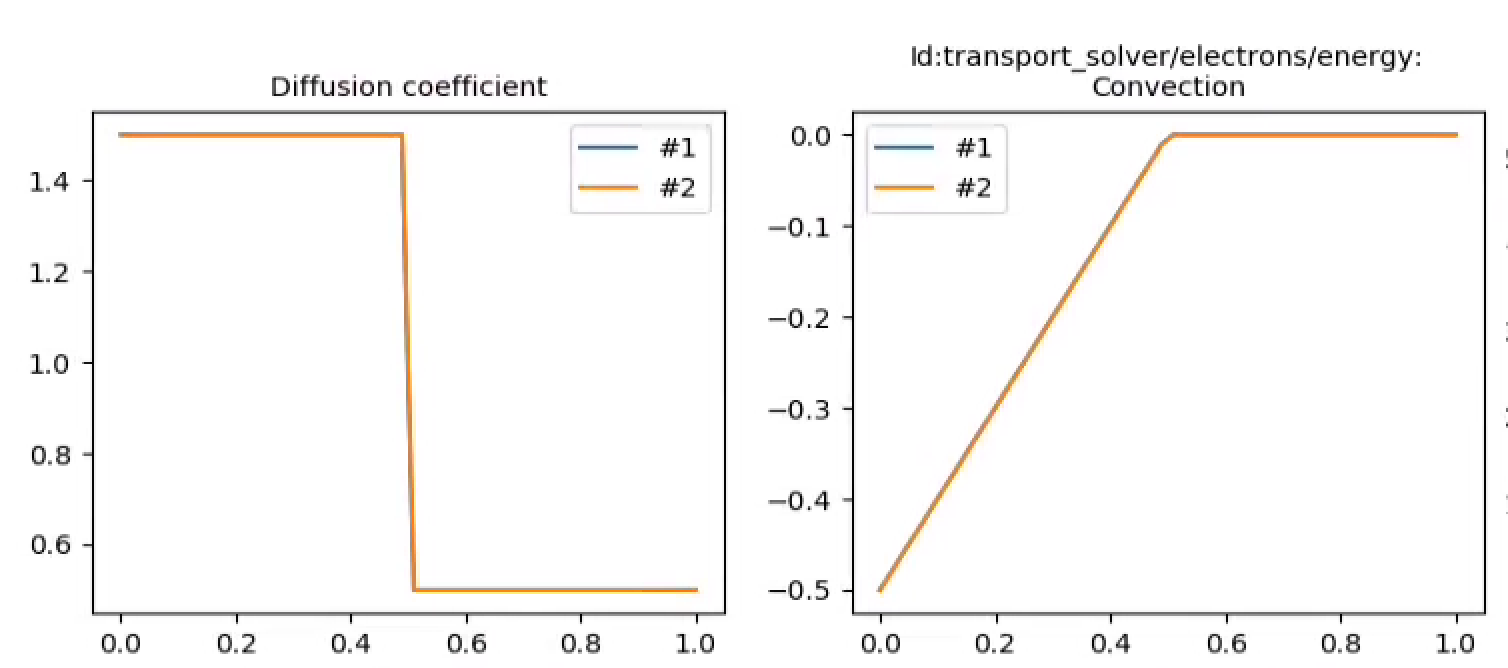 Diffusion
Test3
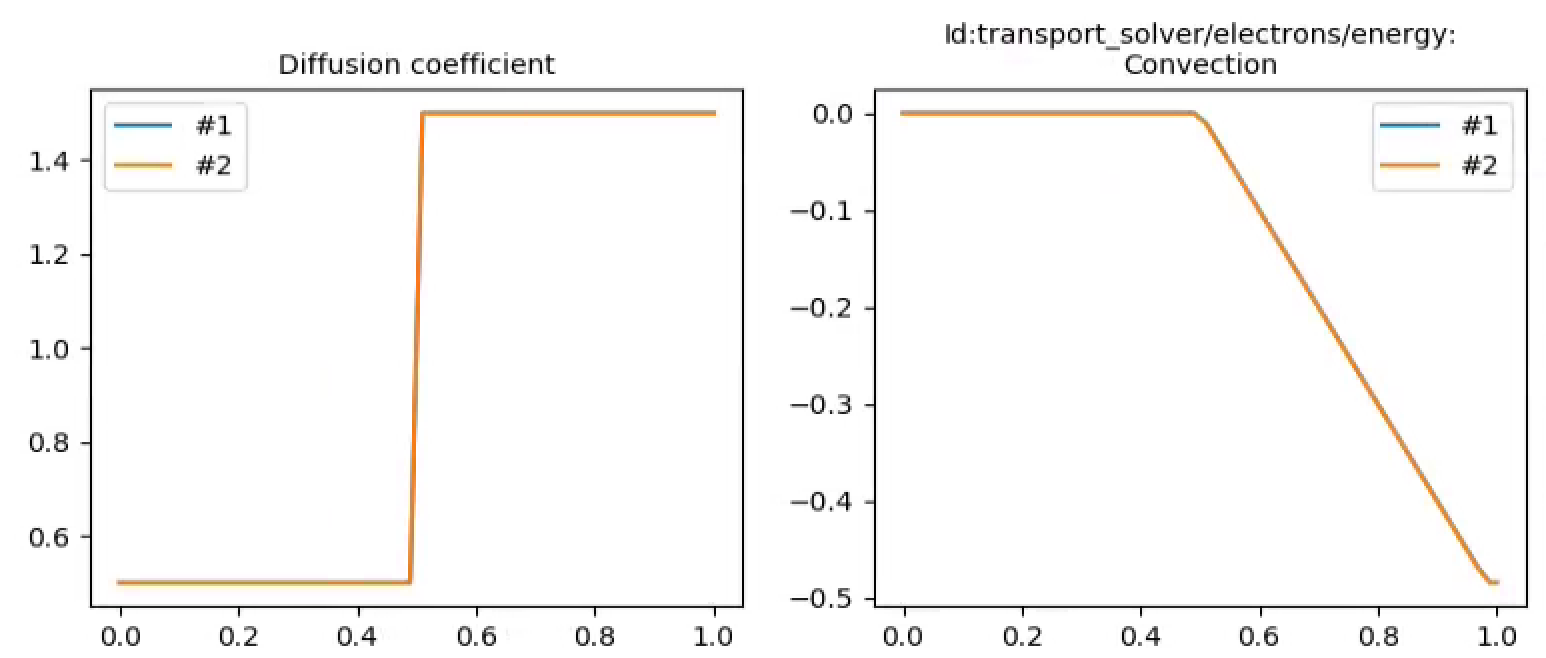 2020-07-15
Jonsson
3
Four test cases; temperature evolution
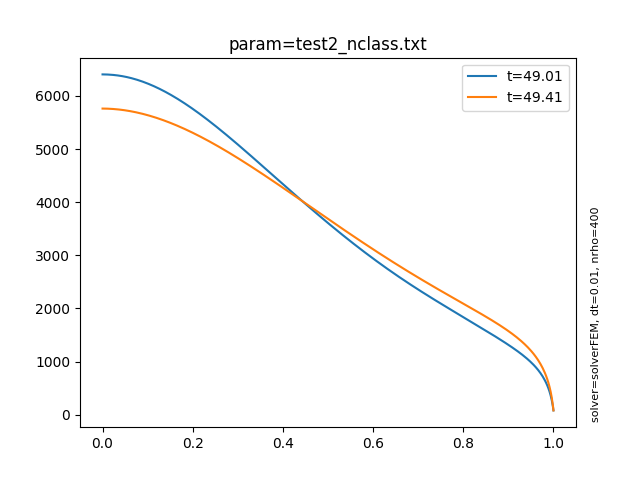 49.01: After first step
49.41: End of run
Test1
Test2
Evolution changes Te by up to ~600 eV
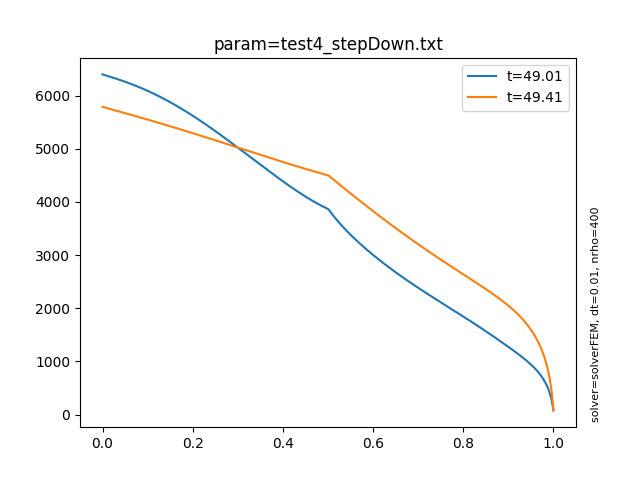 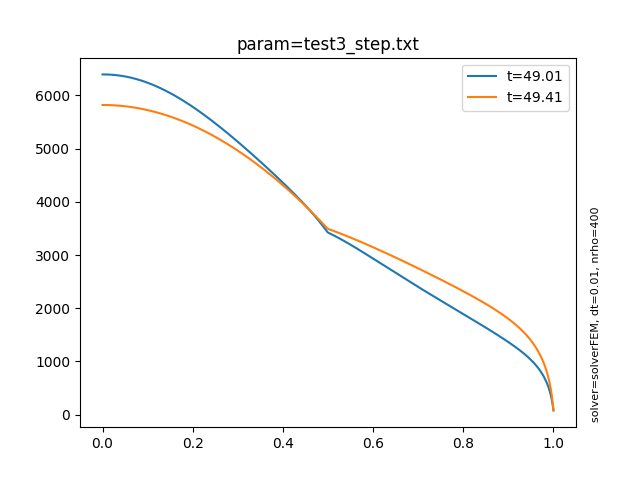 Test4
Test3
2020-07-15
Jonsson
4
Test 1, FEM and FEM2 give the same results!
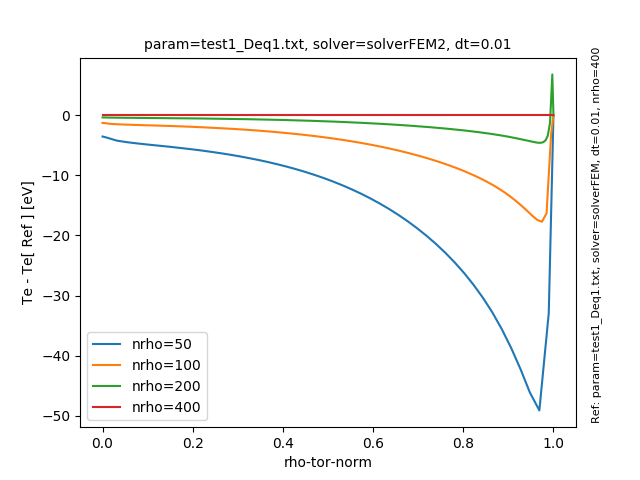 FEM
FEM2
In FEM is correct, then errors in FEM2 are large
2020-07-15
5
Test2, Progonka4 and SolverFEM converge to the same result
Not converging towards solution from Progonka-4, but only ~ 5eV difference!
Smaller error in FEM
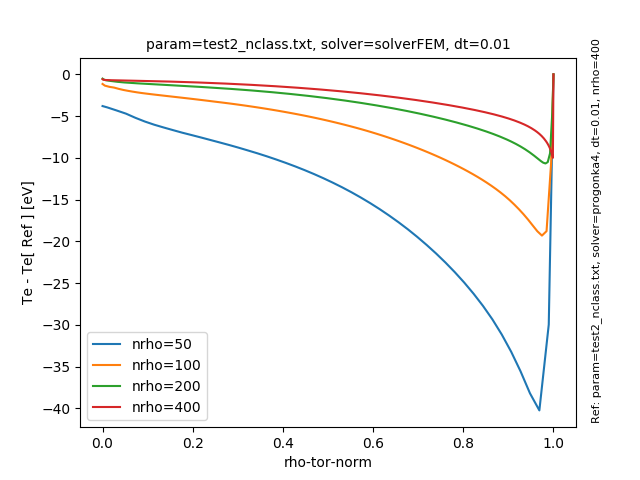 Progonka4 (ref: FEM)
FEM (ref: Progonka4)
CONCLUSION: FEM is more accurate
2020-07-15
6
Test 2, Errors due to using finite time-step
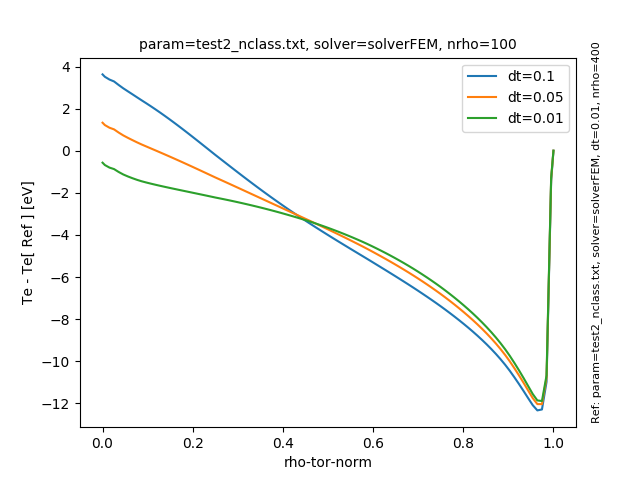 Progonka4(ref. Progonka4)
FEM
(ref. FEM)
CONCLUSION: Error due to finite dt are small
2020-07-15
7
Test 2, FEM and FEM2 are very different!
In FEM is correct, then errors in FEM2 are large
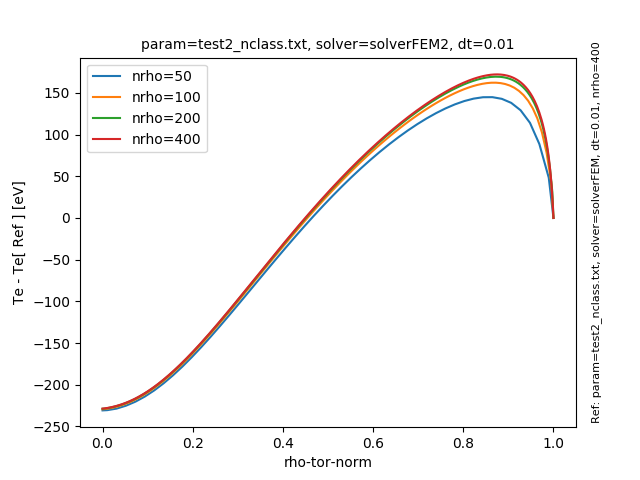 Diverging!!
FEM
FEM2
CONCLUSION: Suspicious FEM2 resultsPROPOSE: Check the implementation
2020-07-15
8
Test 3, Smallest error with FEM; different result with FEM2
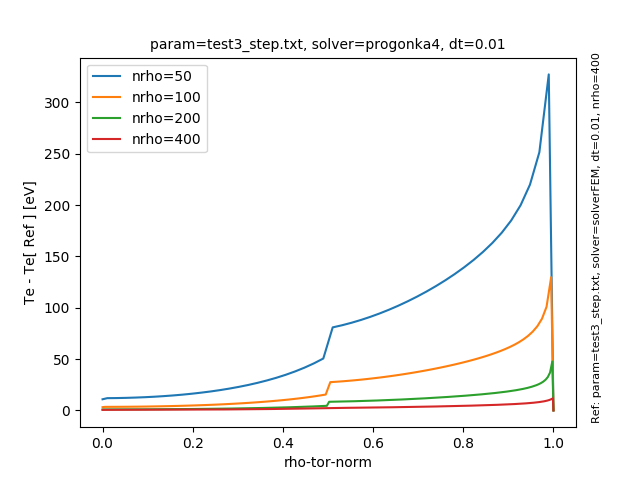 Progonka4
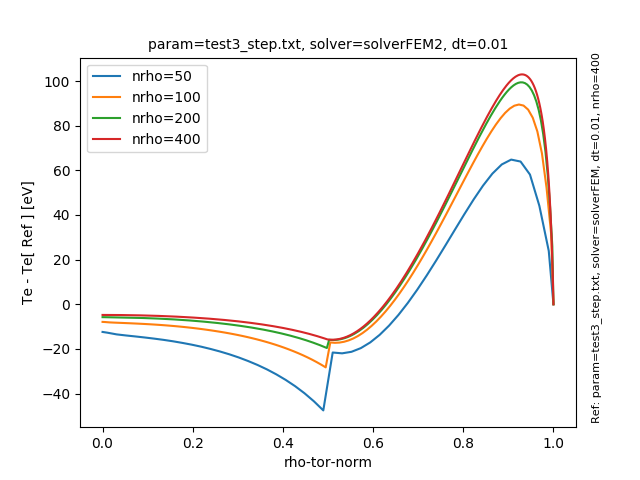 FEM
FEM2
CONCLUSION: Similar to Test2
2020-07-15
Jonsson
9
Test 4, Smallest error with FEM; different result with FEM2
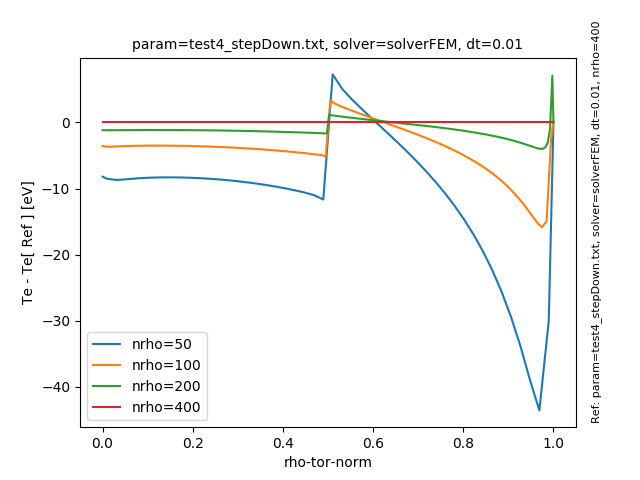 Progonka4
FEM
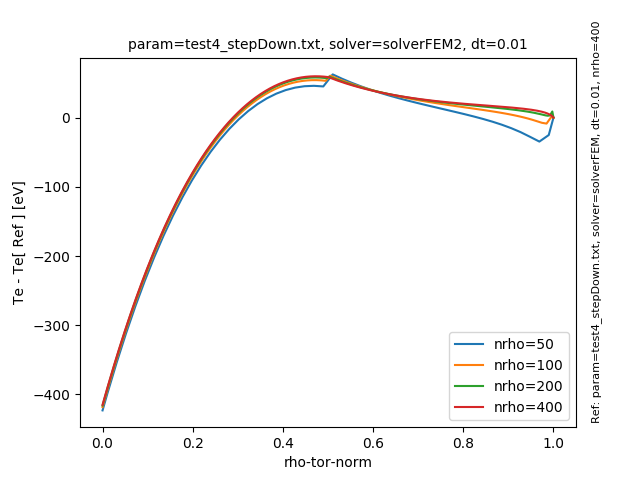 FEM2
CONCLUSION: Similar to Test2
2020-07-15
Jonsson
10
Conclusions
Compare Progonka4 and FEM:
FEM has smaller error than Progonka4 (in this parameter range)
Table show errors at n_rho=100 (independent of dt)




The errors can be compared with a total change in Te due to evolution ~ 600 eV

Compare FEM2 with FEM:
Identical for D=1
For non-uniform D, FEM2 converges to a different results.
2020-07-15
Jonsson
11